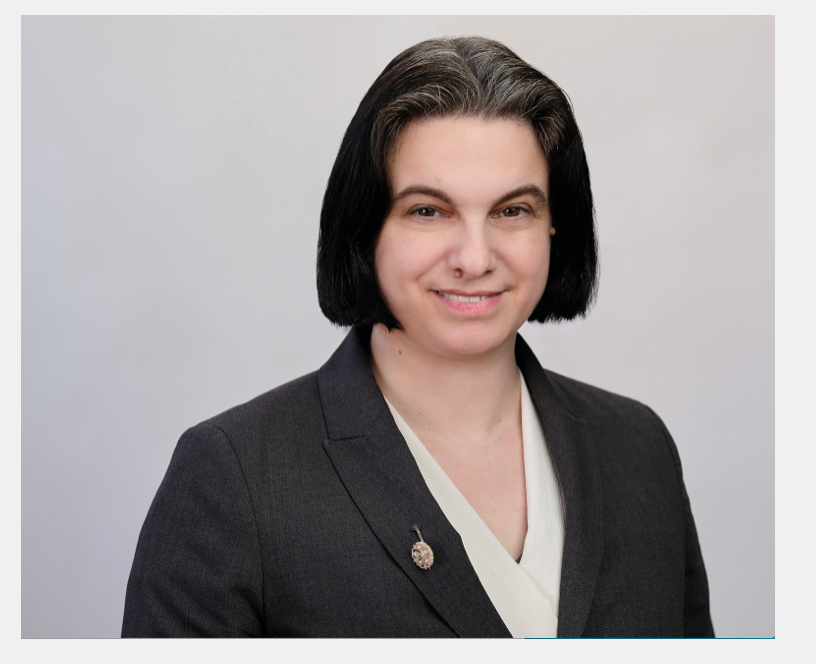 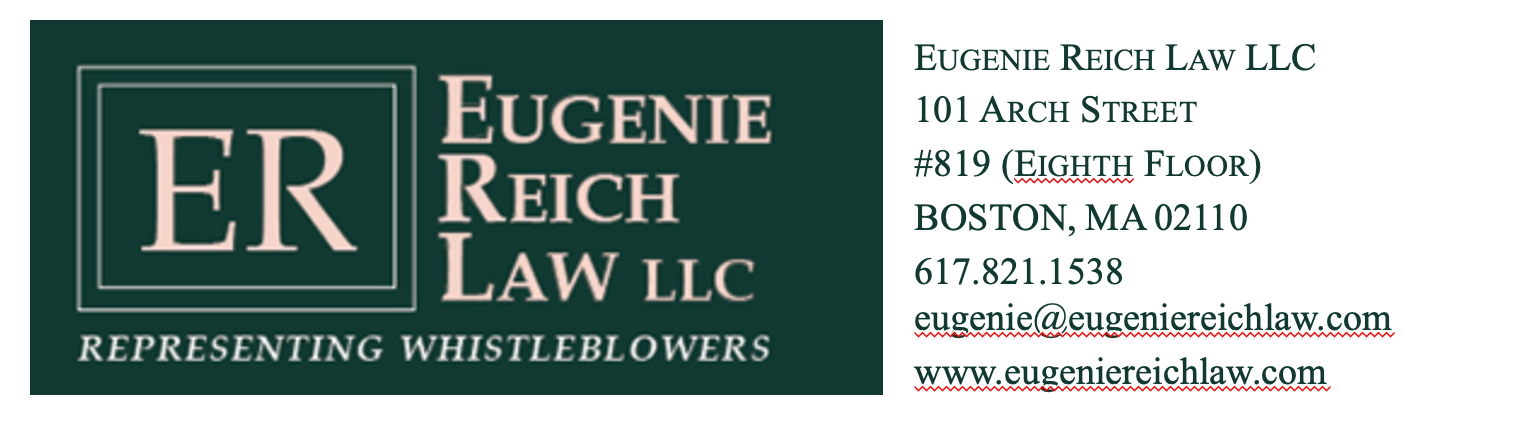 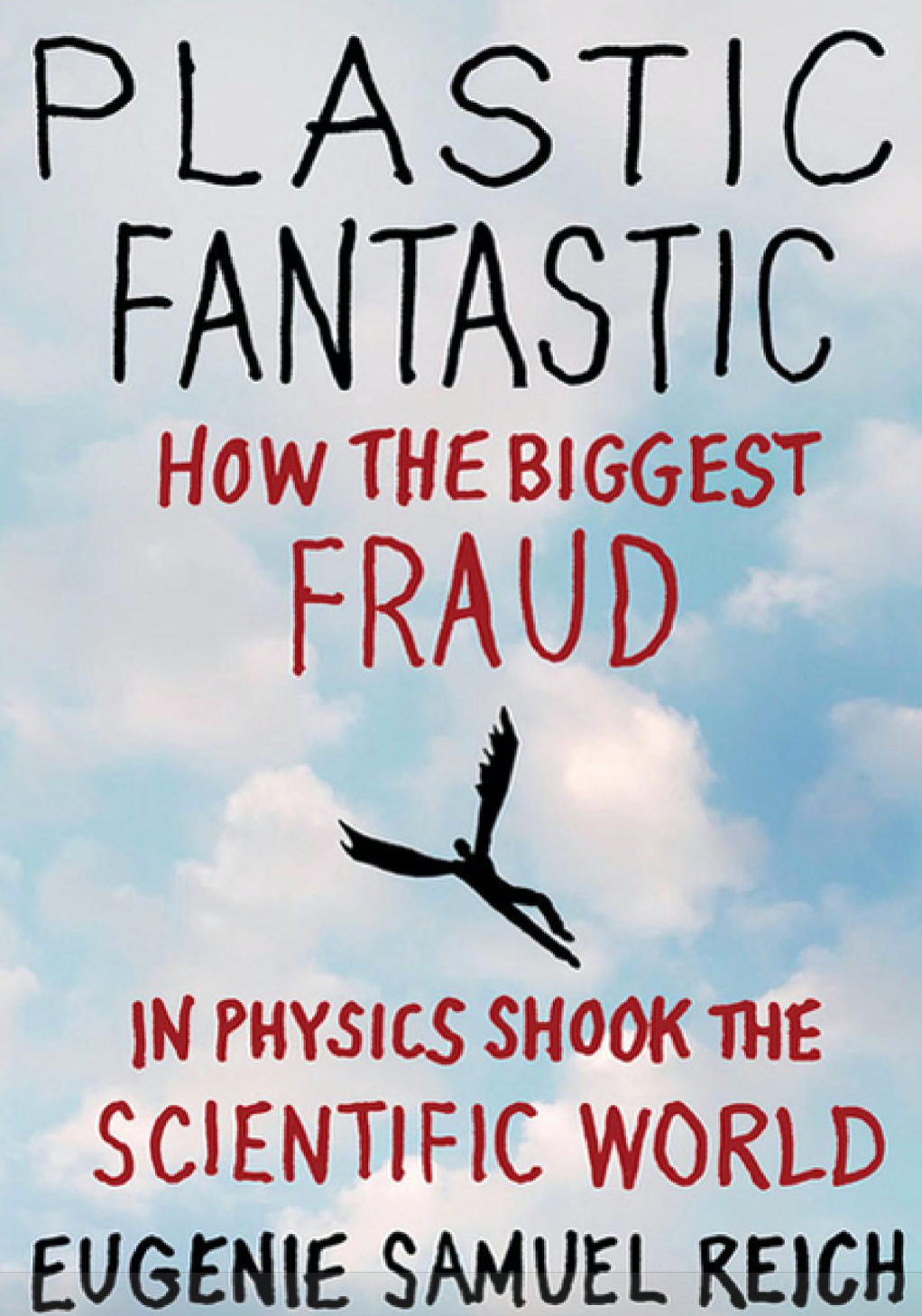 Science
Reporter
1999 – 2015

Whistleblower
Lawyer
2018 – today
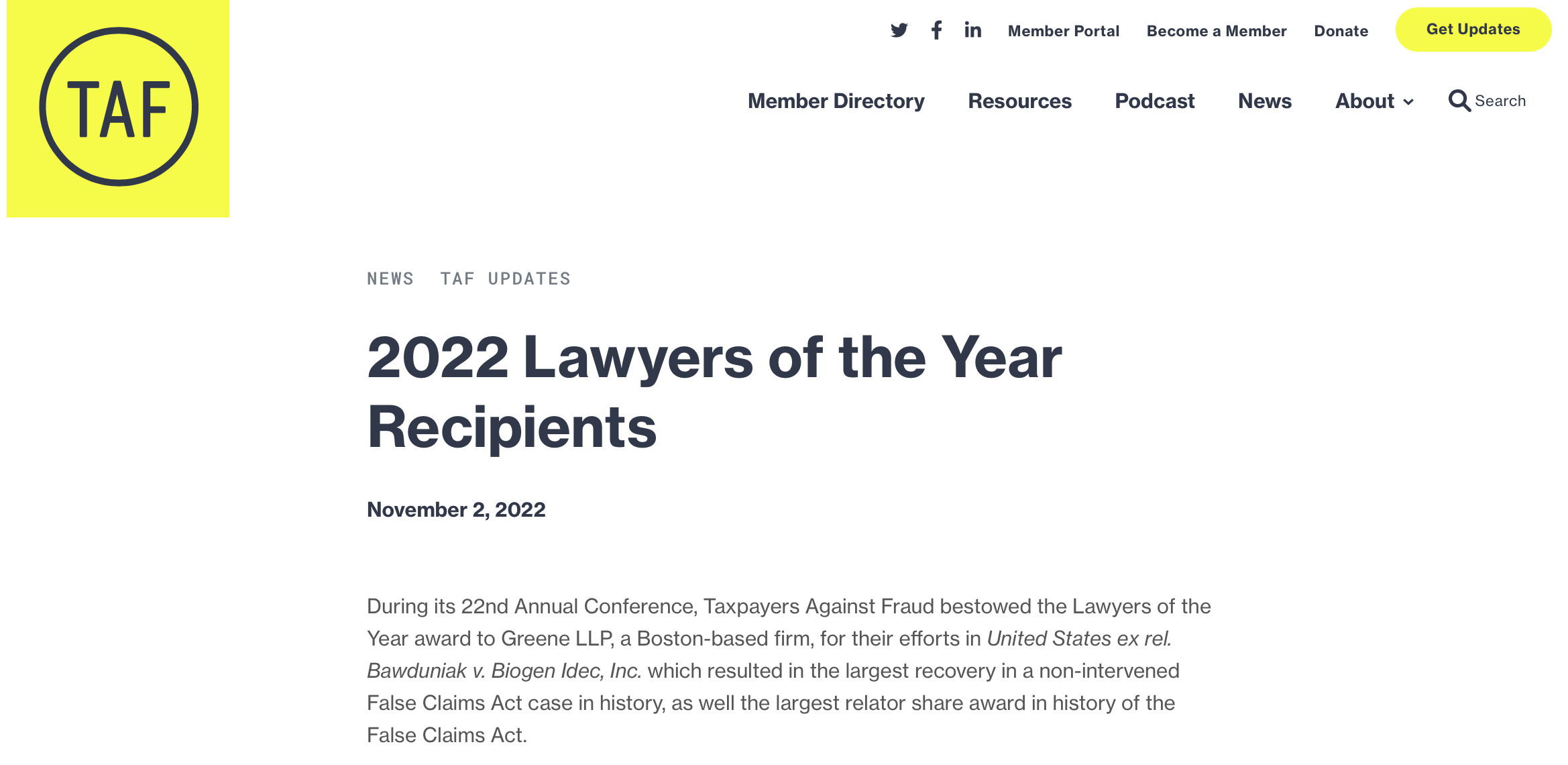 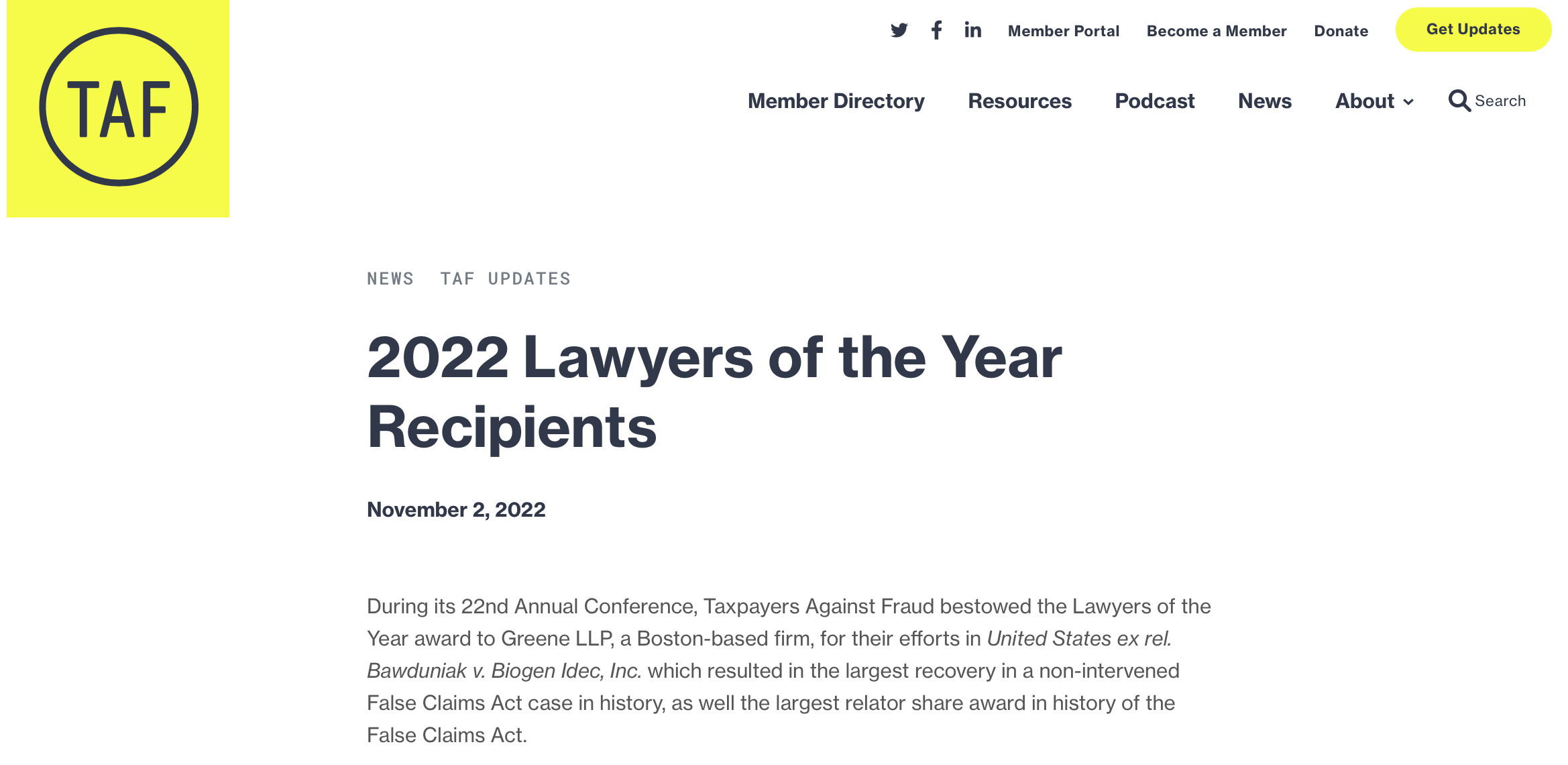 What is a court docket?
A formal record of everything filed in a lawsuit
Where can I find court dockets?
http://www.pacer.gov
https://www.masscourts.org/eservices/home.page.2 


https://forms.mad.uscourts.gov/courtlist.htmlhttps://masscourts.org/reports/DailyList_Site1176.pdf
Where can I find court calendars?
A Simple Docket
United States District CourtDistrict of Massachusetts (Boston)CIVIL DOCKET FOR CASE #: 1:09-cv-10883-NMG
Pro Tip: “Motion to Dismiss” determines legal viability, not factual reliability.
Reich v. U.S. Department of Energy et alAssigned to: Judge Nathaniel M. Gorton
Nature of Suit: 895 Freedom of Information ActJurisdiction: U.S. Government Defendant
A Simple Docket (cont.)
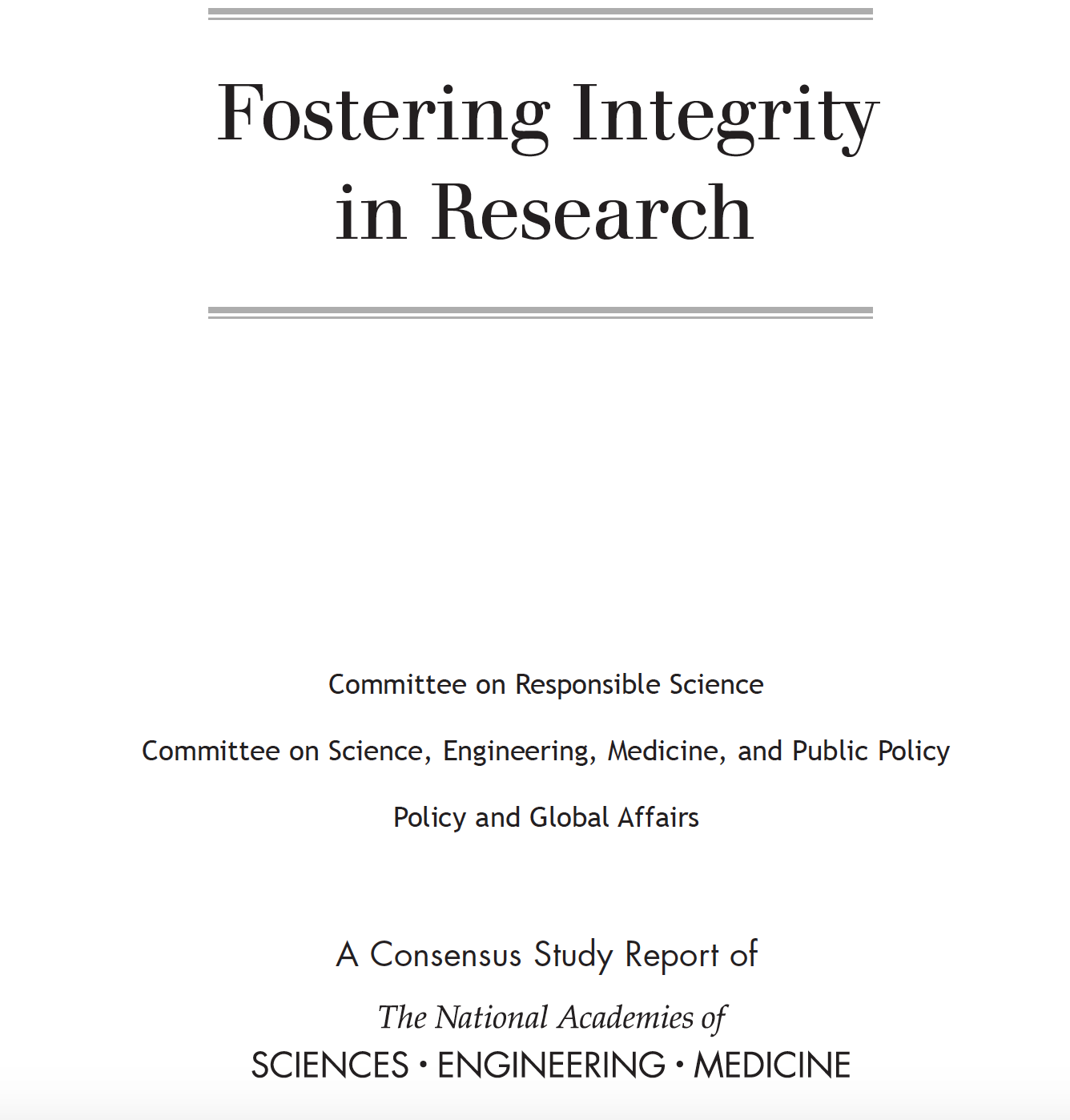 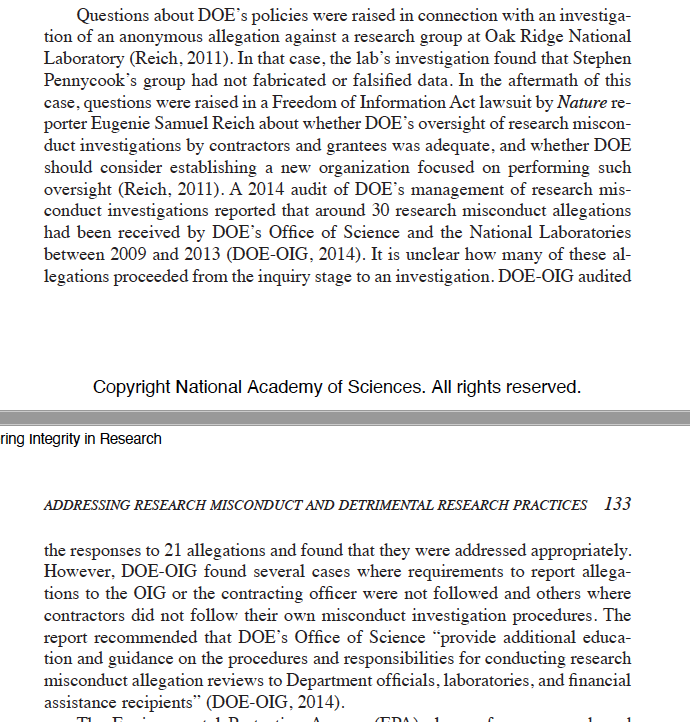 A Complex Docket: USA ex rel. Michael Bawduniakv. Biogen Idec
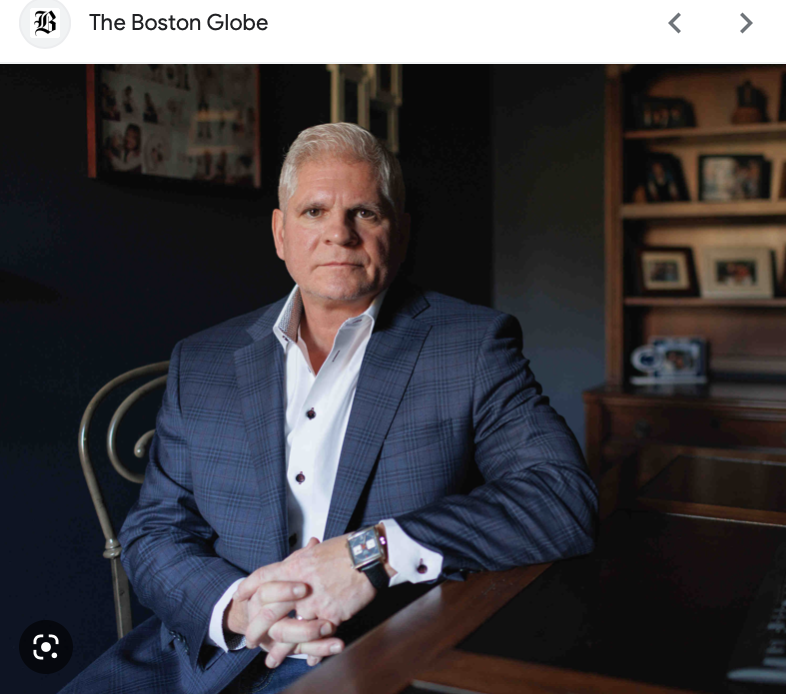 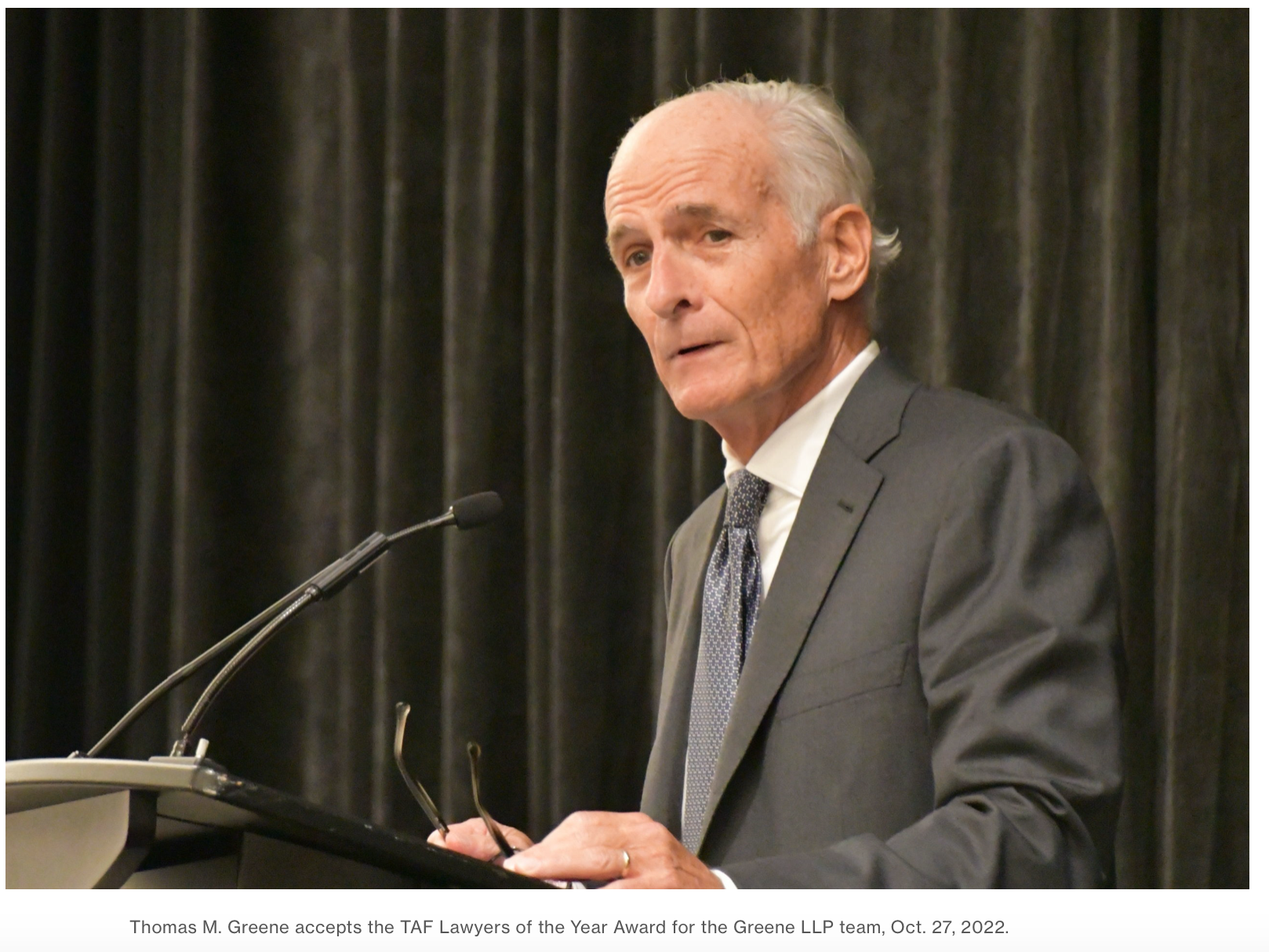 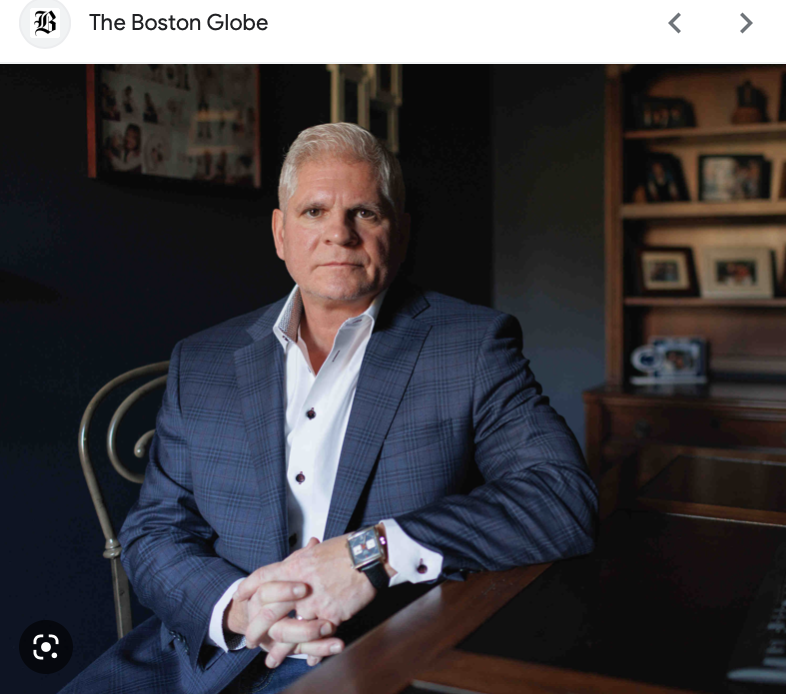 A Complex Docket
Pro Tip: Entire cases or individual documents within cases can be sealed, but many seals are temporary.
Case Filed April 4, 2012, DOJ Press Release: September 26, 2022
Pro Tip: Look For Scheduling Orders To Know When To Check Dockets For Updates
Discovery Opens: Exchange of Documents
Pop Quiz: Why would the two sides in a litigation agree that information they exchange should remain confidential?

a) Lawyers always want to keep things confidential
b) It makes document exchange go faster
c) It prevents prejudicial publicity
Case Filed April 4, 2012, DOJ Press Release: September 26, 2022
Partial Summary Judgment
Pro Tip: Lawyers support and oppose motions to the Court with affidavits attaching relevant evidence.
Motions in Limine
Settlement
Case Filed April 4, 2012, DOJ Press Release: September 26, 2022
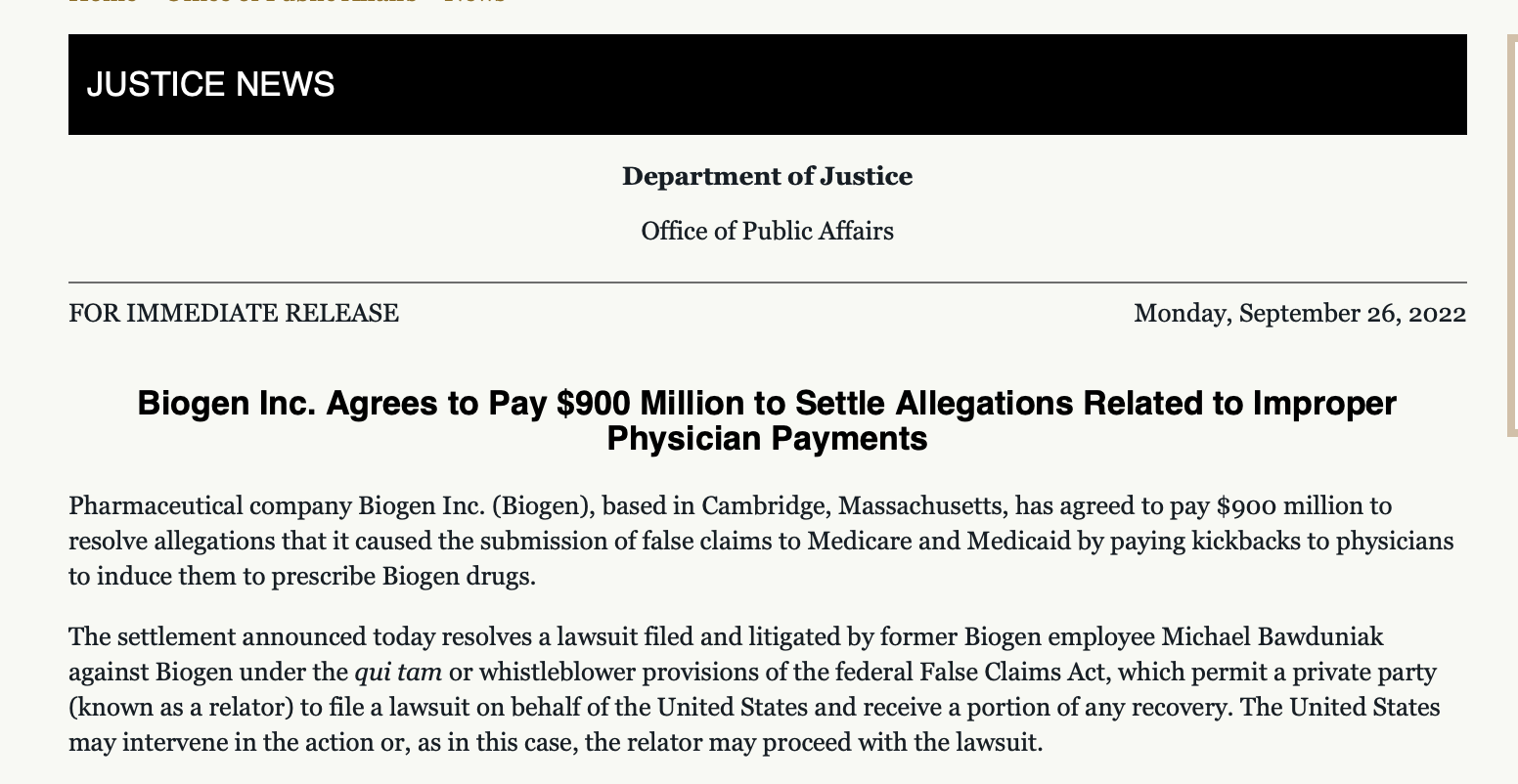 Outcome:
Biogen Settled On Eve Of Trial For $900 million.
What if I cannot follow a docket?
Any Lawyer Can Comment To Provide Perspective On A Case They Are Not Involved In

Lawyers Who Are Involved Can Comment:
To State Client’s Claim or Defense
To Describe Information In A Public Record
To State That An Investigation is Under Way
To Request Help or Assistance
To Describe Scheduling or Steps in Process 
To Warn of Danger
To Respond Proportionally To Prejudicial Information Publicized By Others
DOJ Press Release
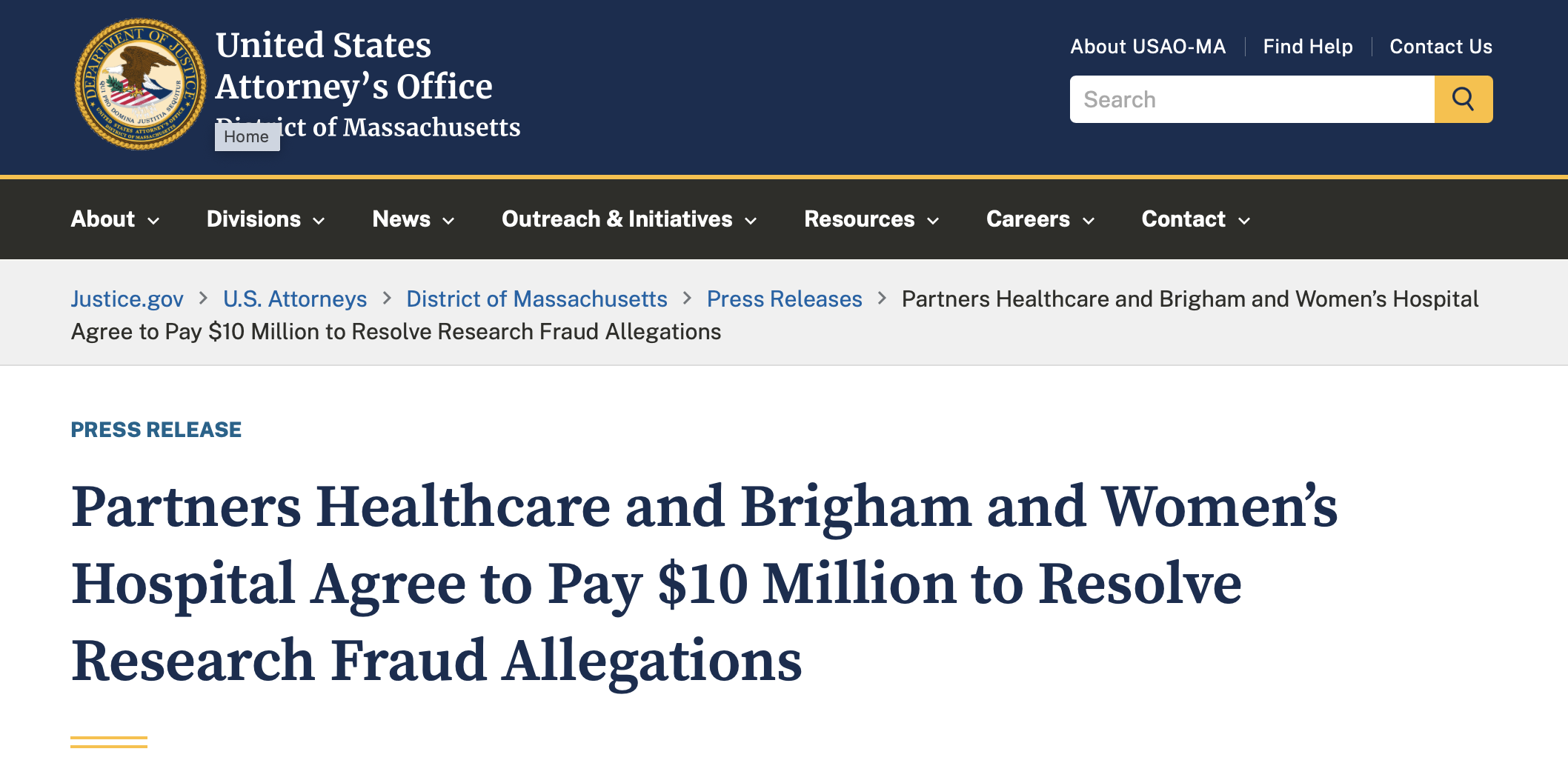 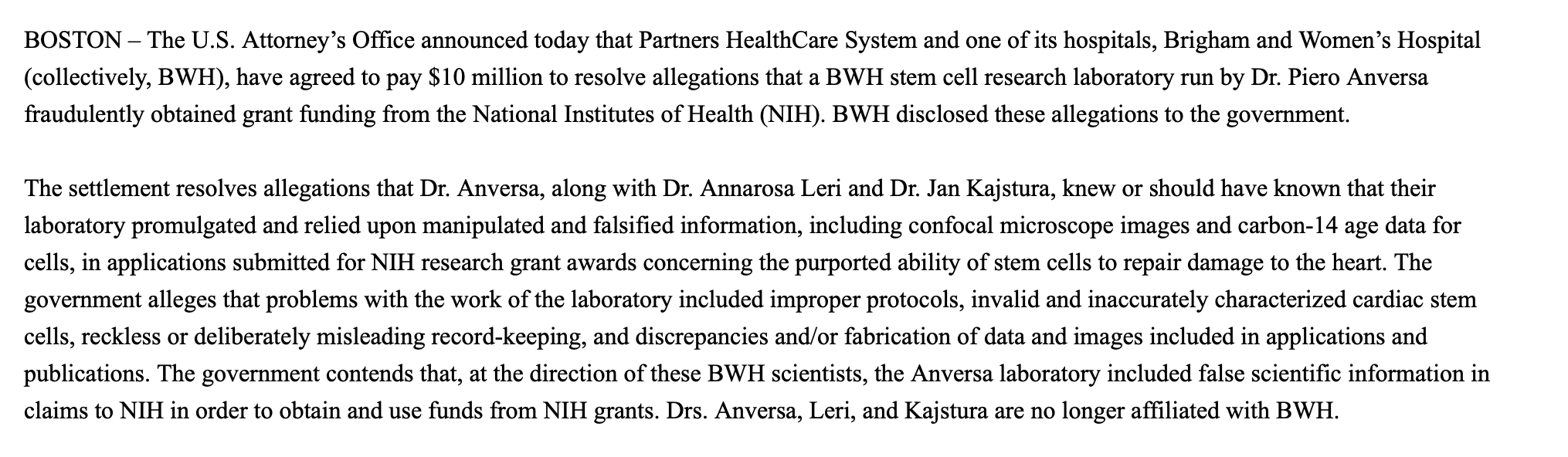 Follow-On Article by Reuters
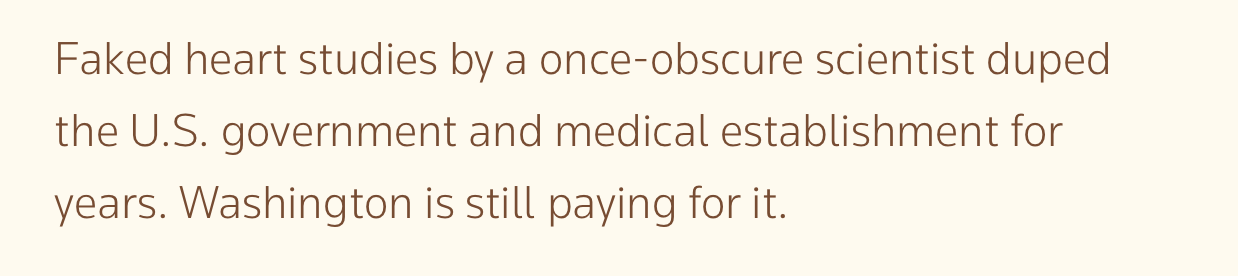 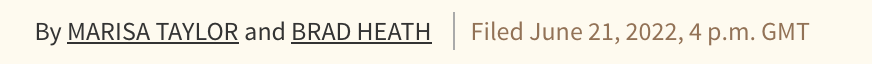 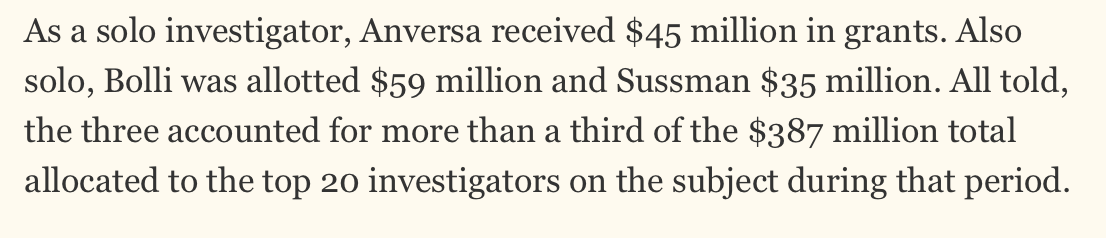 Grant Funding continued…
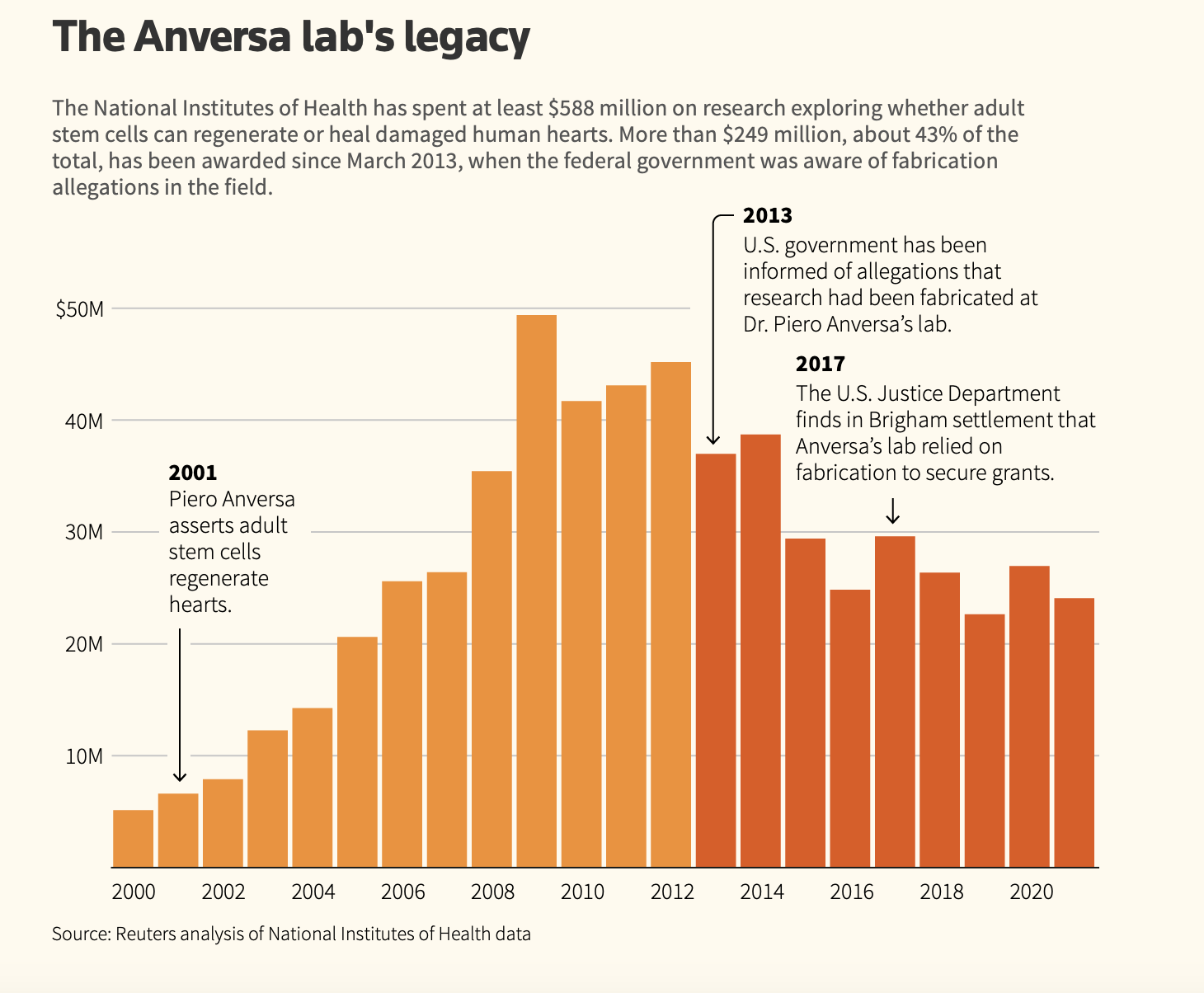 www.usaspending.govhttps://reporter.nih.gov
www.retractionwatchdatabase.com
Questions?
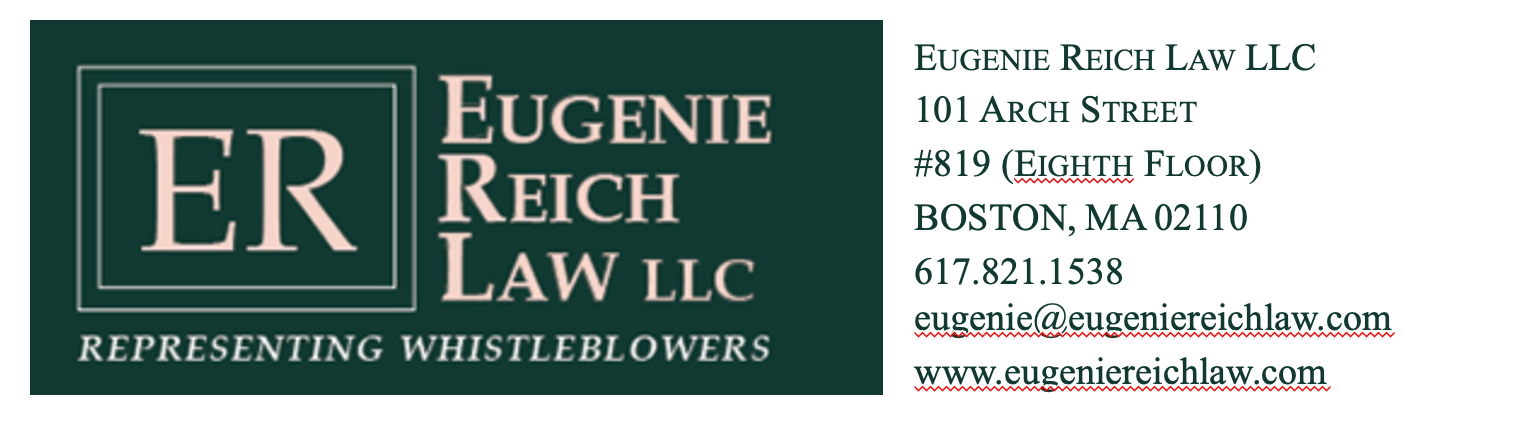